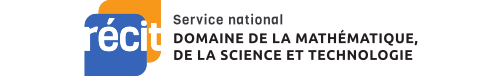 Les maths avec
 Minecraft Education 

CSS des Hautes-Laurentides
8 octobre 2021
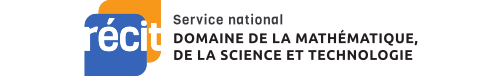 Stéphanie Rioux
Membre du service national du RÉCIT MST
Enseignante de mathématique, CSS de la Capitale
Leader pédagonumérique
Mentor Minecraft Education
stephanie.rioux@recitmst.qc.ca
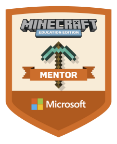 ‹#›
[Speaker Notes: SR]
Plan de la rencontre
Vous et Minecraft Education ?
Activité brise-glace
Quelques bases avec Minecraft Education
Les maths avec Minecraft Education
Autoformation du Campus RÉCIT
Exploration
‹#›
[Speaker Notes: SR]
Vous et Minecraft Education ? 🧱⛏ 💎
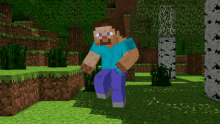 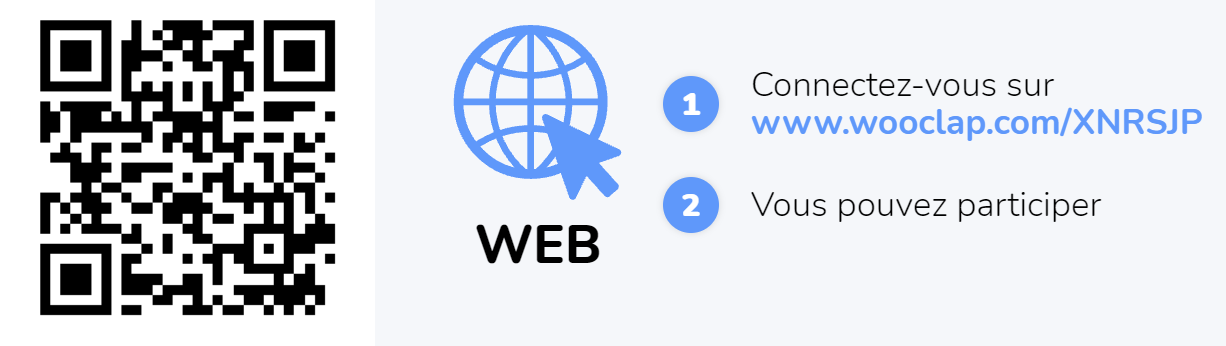 [Speaker Notes: www.wooclap.com/XNRSJP]
L’activité brise-glace 🧱⛏ 💎
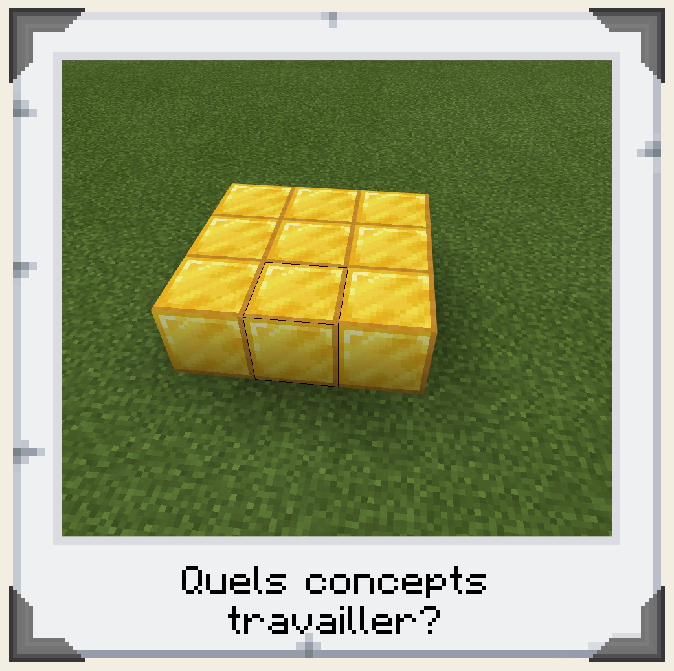 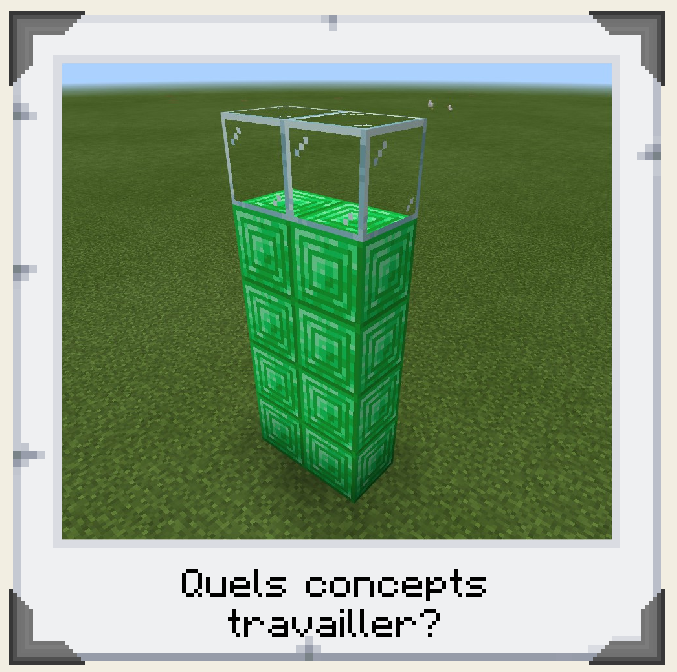 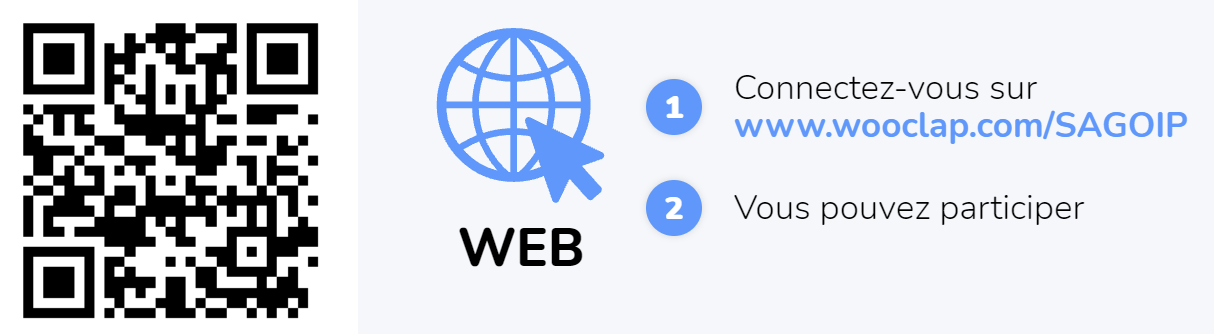 [Speaker Notes: www.wooclap.com/SAGOIP]
Quelques bases avec Minecraft Education 🧱⛏ 💎
Installer le logiciel sur votre appareil (téléchargement) et vous connecter avec votre compte Microsoft.

Créer un monde simple (tutoriel);
Se familiariser avec les mouvements (tutoriel);
Choisir son inventaire (tutoriel);
Placer ou miner des blocs (tutoriel).
[Speaker Notes: www.wooclap.com/SAGOIP]
Les maths avec Minecraft Education 🧱⛏ 💎
Soutenir l'enseignement et l'apprentissage de certains concepts et processus liés aux fractions avec Minecraft, c'est possible! Vous pouvez télécharger ce monde pour vivre l'expérience de façon immersive.

Représenter des fractions (tutoriel);
Représenter des fractions équivalentes (tutoriel);
Comparer des fractions (tutoriel);
Effectuer des opérations sur des fractions (tutoriel);
Représenter des fractions sur une droite numérique (tutoriel).
[Speaker Notes: www.wooclap.com/SAGOIP]
L’autoformation du Campus RÉCIT
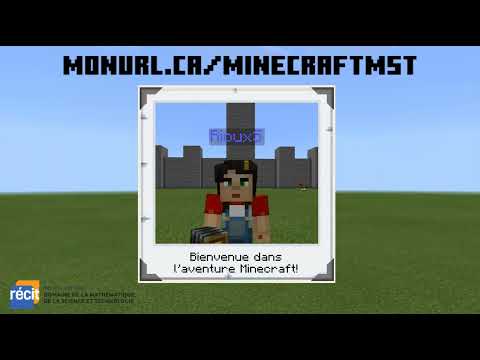 Se créer un compte sur le Campus RÉCIT

S’inscrire à l’autoformation Minecraft Education en MST
[Speaker Notes: SR]
D’ici la prochaine rencontre...
Installer le logiciel sur votre appareil (téléchargement) et vous connecter avec votre compte Microsoft;

S’inscrire à l’autoformation Minecraft Education en MST et s’approprier les bases;
Créer un monde simple (tutoriel);
Se familiariser avec les mouvements (tutoriel);
Choisir son inventaire (tutoriel);
Placer ou miner des blocs (tutoriel);

Explorer d’autres contenus de l’autoformation au besoin;

Trouver une intention pédagogique  pour une activité en lien avec le PFEQ.
Merci et bonne poursuite avec Minecraft Education!
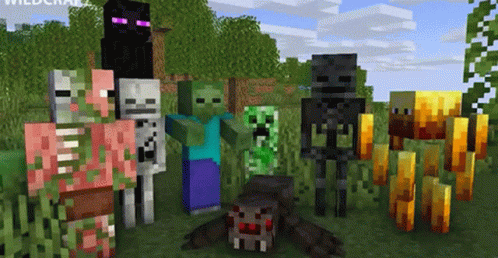